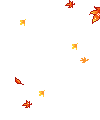 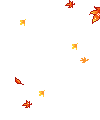 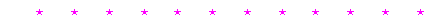 TẬP THỂ LỚP 7D
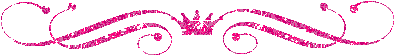 CHÀO MỪNG QUÝ THẦY CÔ 
VỀ DỰ GIỜ THĂM LỚP
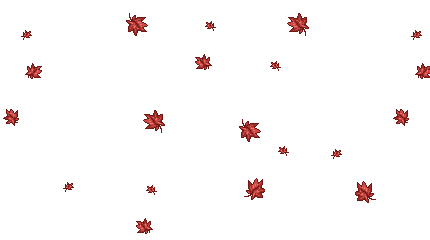 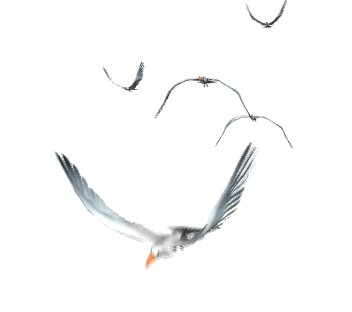 TIN HỌC 7
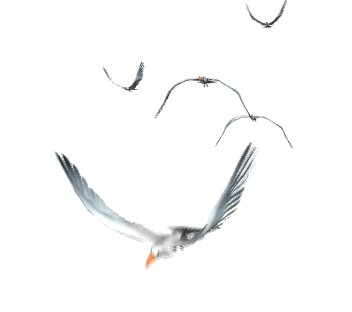 Trường THCS NGUYỄN THỊ ĐỊNH
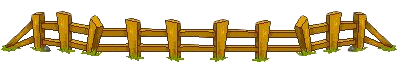 GV: LƯƠNG VĂN VIỆT
Hoạt động nhóm
Nhóm 1 và 2: Em Hãy nhận xét về hình thức 2 bảng tính ở hình 1 và hình 2?
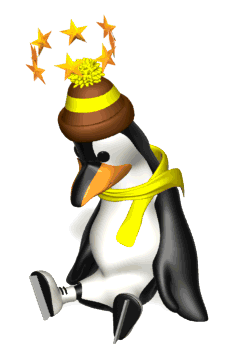 Nhóm 3 và 4: Em Hãy nhận xét về nội dung trong 2 bảng tính ở hình 1 và hình 2?
Chèn thêm hoặc xóa cột và hàng
1
2
3
4
Sao chép và di chuyển dữ liệu
Điều chỉnh độ rộng cột và độ cao hàng
Sao chép công thức
Bài 5. THAO TÁC VỚI BẢNG TÍNH
Bài 5. THAO TÁC VỚI BẢNG TÍNH
Tiết 19
Điều chỉnh độ rộng cột và độ cao hàng
1
Chèn thêm hoặc xóa cột và hàng
2
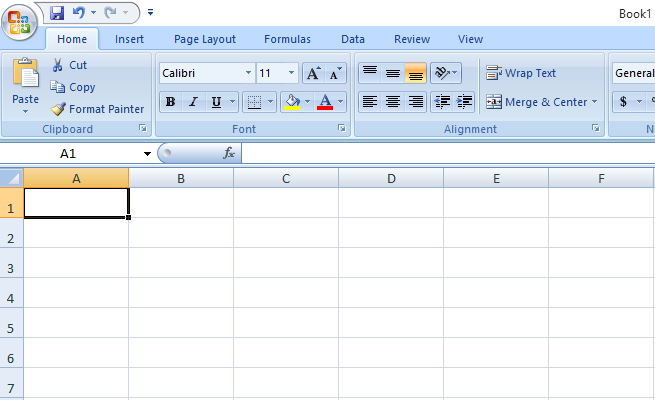 Các hàng có độ cao bằng nhau
Các cột có độ rộng bằng nhau
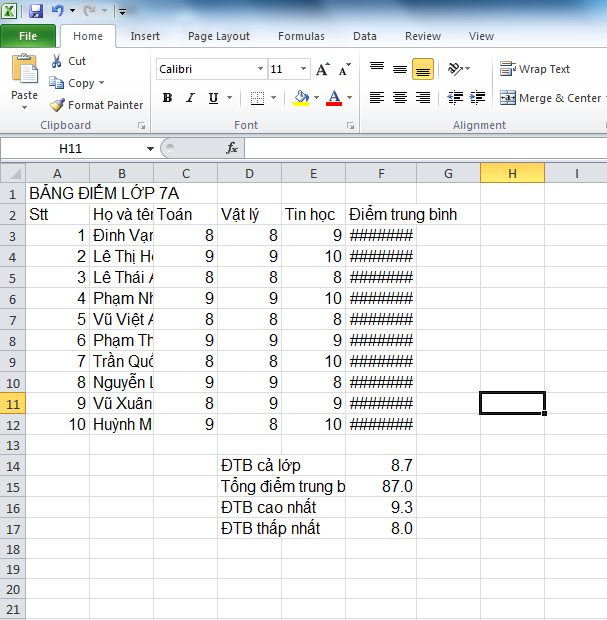 1. Điều chỉnh độ rộng cột và độ cao hàng
a. Điều chỉnh độ rộng của cột
1. Điều chỉnh độ rộng cột và độ cao hàng
a. Điều chỉnh độ rộng của cột
- B1: Đưa con trỏ chuột vào biên phải của tên cột cần mở rộng. 
- B2: Kéo thả chuột sang phải để mở rộng hay sang trái để thu hẹp độ rộng của cột.
1. Điều chỉnh độ rộng cột và độ cao hàng
b. Điều chỉnh độ cao của hàng
- B1: Đưa con trỏ chuột vào biên dưới của tên hàng cần mở rộng.
- B2: Kéo thả chuột lên trên để thu hẹp  hoặc xuống dưới để mở rộng  độ cao của hàng.
1. Điều chỉnh độ rộng cột và độ cao hàng
b. Điều chỉnh độ cao của hàng
- B1: Đưa con trỏ chuột vào biên dưới của tên hàng cần mở rộng.
- B2: Kéo thả chuột lên trên để thu hẹp  hoặc xuống dưới để mở rộng  độ cao của hàng.
Lưu ý:  Nháy đúp chuột trên vạch phân cách cột hoặc hàng sẽ tự điều chỉnh độ rộng cột, độ cao hàng phù hợp với dữ liệu.
2. Chèn thêm hoặc xóa cột và hàng
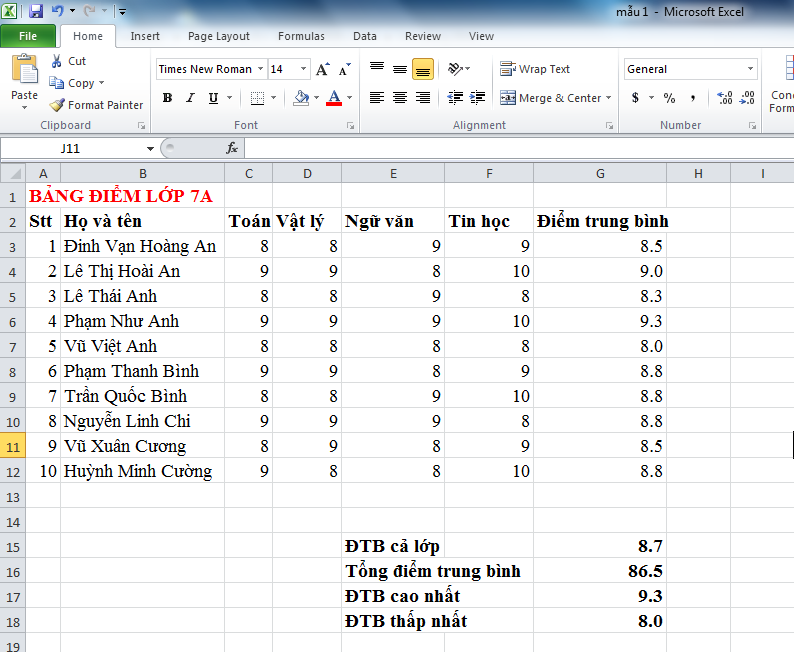 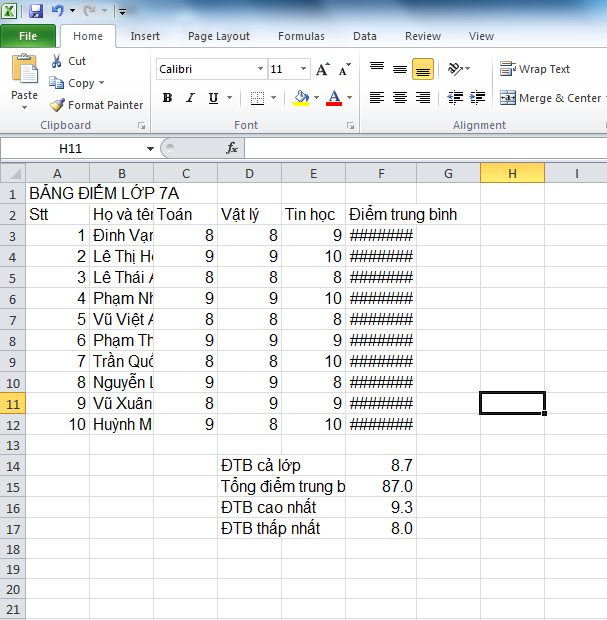 Hình 2
Hình 1
2. Chèn thêm hoặc xóa cột và hàng
a. Chèn thêm cột hoặc hàng
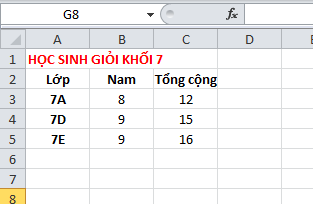 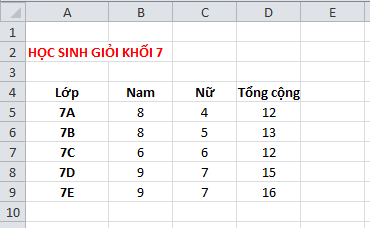 Hình 4
Hình 3
2. Chèn thêm hoặc xóa cột và hàng
a. Chèn thêm cột hoặc hàng
2. Chèn thêm hoặc xóa cột và hàng
a. Chèn thêm cột hoặc hàng
- B1: Nháy chuột chọn một cột (hàng).
- B2: Chọn lệnh Insert trong nhóm lệnh Cells trên dải lệnh Home
Một cột (hàng) trống sẽ được chèn vào bên trái cột (bên trên hàng) được chọn.
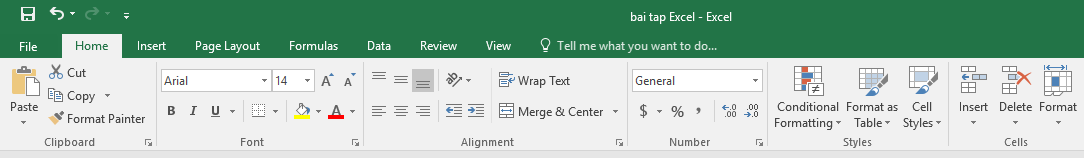 2. Chèn thêm hoặc xóa cột và hàng
a. Chèn thêm cột hoặc hàng
- B1: Nháy chuột chọn một cột (hàng).
- B2: Chọn Insert trong nhóm lệnh Cells trên dải lệnh Home
Một cột (hàng) trống sẽ được chèn vào bên trái cột (bên trên hàng) được chọn.
Lưu ý:  Nếu chọn trước nhiều cột hay nhiều hàng thì số cột hoặc số hàng mới được chèn thêm đúng bằng số cột hay số hàng em đã chọn.
2. Chèn thêm hoặc xóa cột và hàng
b. Xóa cột hoặc hàng
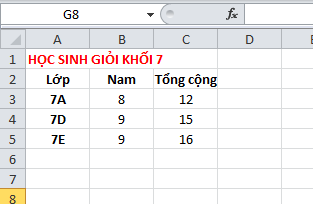 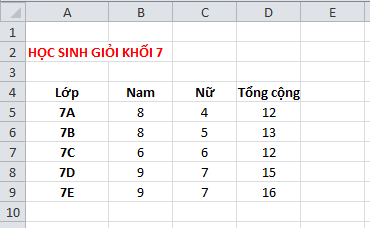 Hình 4
Hình 3
2. Chèn thêm hoặc xóa cột và hàng
b. Xóa cột hoặc hàng
2. Chèn thêm hoặc xóa cột và hàng
b. Xóa cột hoặc hàng
B1: Chọn cột hoặc hàng cần xóa.
B2: Chọn lệnh Delete trong nhóm lệnh Cells trên dải lệnh Home.
* Lưu ý: Khi một cột hay hàng bị xóa, các cột bên phải được đẩy sang trái, các hàng phía dưới được đẩy lên trên.
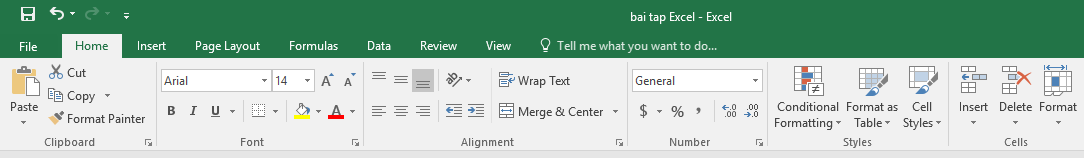 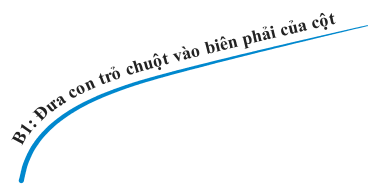 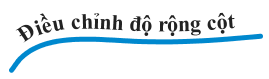 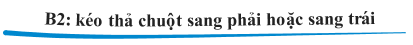 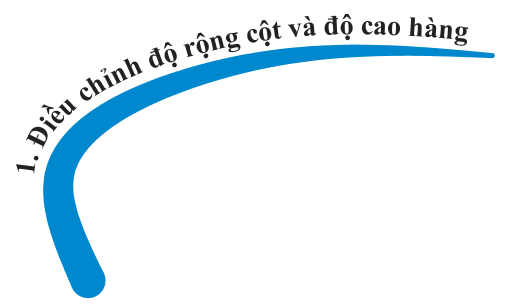 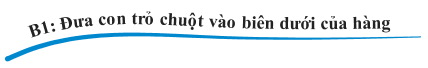 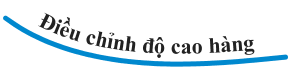 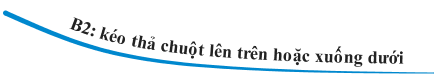 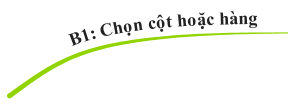 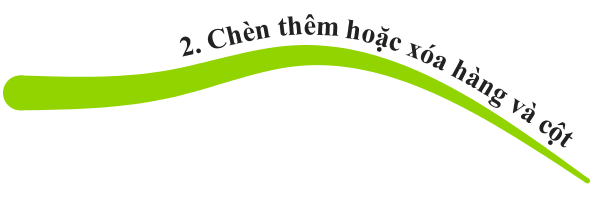 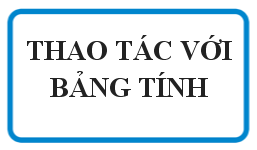 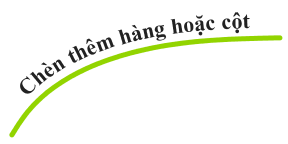 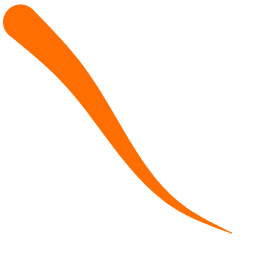 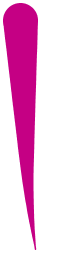 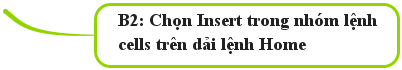 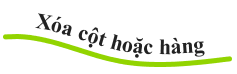 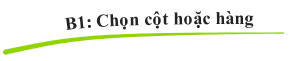 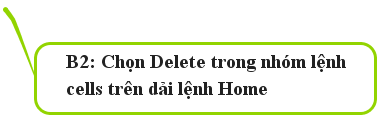 Câu 1: Em hãy nêu các thao tác với cột và hàng trong bảng tính mà em đã học?
Thay đổi độ rộng của cột, độ cao của hàng
Chèn thêm cột hay hàng
Xóa hàng hay cột.
Câu 2: Vì sao cần thay đổi độ rộng của cột trong bảng tính?
- Vì khi mở bảng tính mới thì độ rộng của các cột là như nhau. Nhưng mỗi cột dữ liệu cần có độ rộng khác nhau để hiển thị đầy đủ	. Do vậy cần thay đổi độ rộng của cột cho phù hợp.
C
D
A
B
Bên trái cột đã chọn
Bên trên cột đã chọn
Bên phải cột đã chọn
Bên dưới cột đã chọn
Câu 3: Cột được chèn thêm ở vị trí nào so với cột đã chọn?
Câu đúng
C
D
A
B
Bên trái hàng đã chọn
Bên trên hàng đã chọn
Bên phải hàng đã chọn
Bên dưới hàng đã chọn
Câu 4: Hàng được chèn thêm ở vị trí nào so với hàng đã chọn
Câu đúng
Câu 5: Khi xóa cột thì các cột còn lại dịch chuyển như thế nào?
Câu đúng
Các cột bên phải cột bị xóa dịch chuyển sang trái
A
B
Các cột bên trái cột bị xóa dịch chuyển sang trái
Các cột bên trái cột bị xóa dịch chuyển sang phải
C
Các cột bên phải cột bị xóa dịch chuyển sang phải
D
Câu 5: Khi hàng cột thì các hàng còn lại dịch chuyển như thế nào?
A
Các hàng bên trên hàng bị xóa dịch chuyển xuống dưới
Câu đúng
B
Các hàng bên dưới hàng bị xóa dịch chuyển lên trên
Các hàng bên dưới hàng bị xóa dịch chuyển xuống dưới
C
Các hàng bên trên hàng bị xóa dịch chuyển lên trên
D
Hướng dẫn tự học
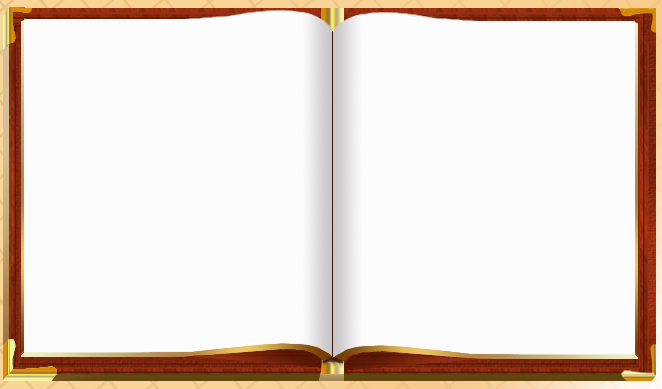 Bài vừa học
Bài sắp học
Học thuộc bài đã học
Làm các bài tập 1a,b; 2a trang 50, 51 SGK
Thao tác với bảng tính (tiết 2)
Xem trước các thao tác ở phần 3,4 SGK trang 45  49.
2. Chèn thêm hoặc xóa cột và hàng
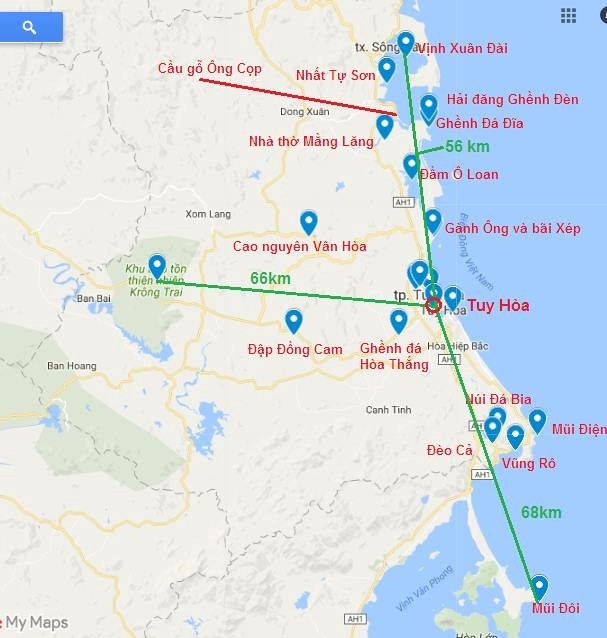